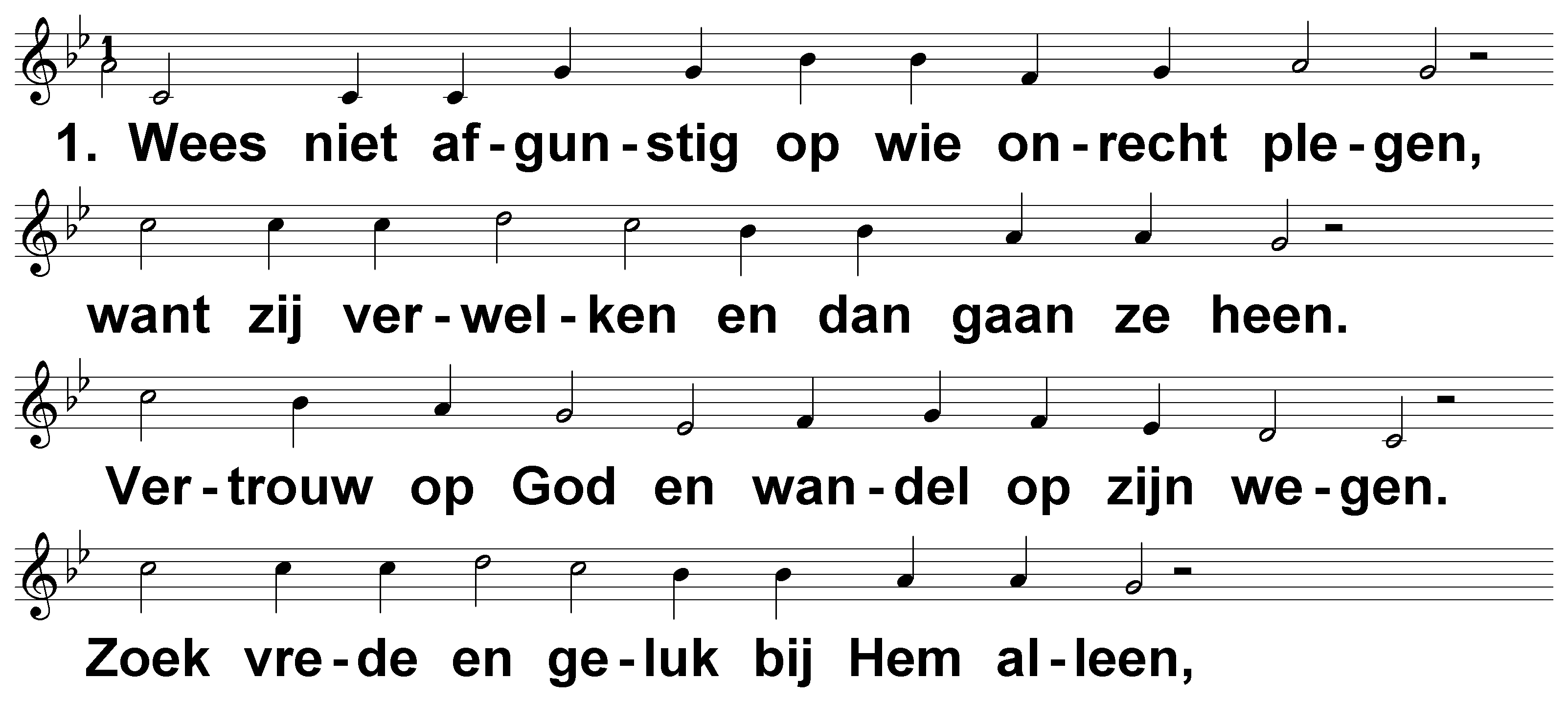 Psalm 37 (DNP) 	t. A.J. Maasland; m. Lyon 1547 / Genève 1551
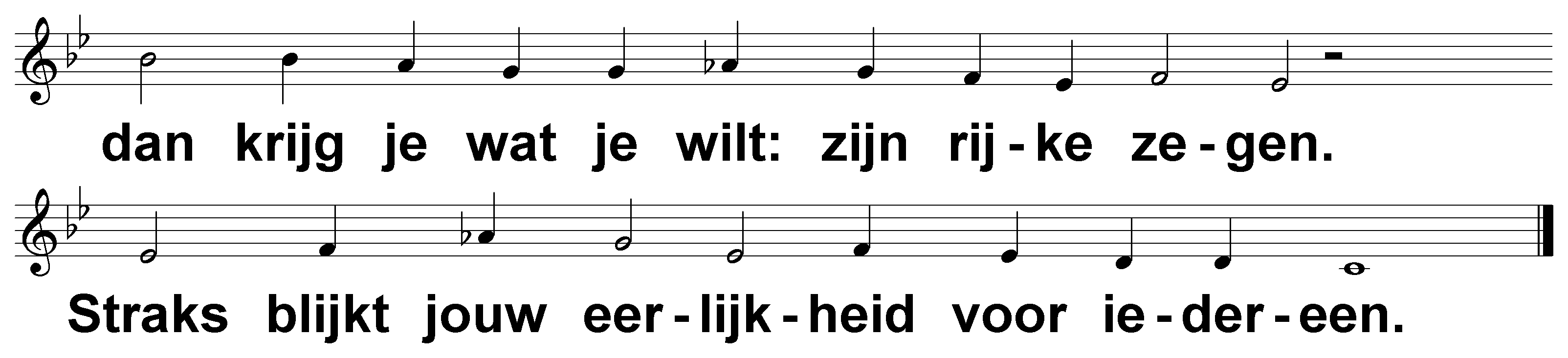 Psalm 37 (DNP) 	t. A.J. Maasland; m. Lyon 1547 / Genève 1551
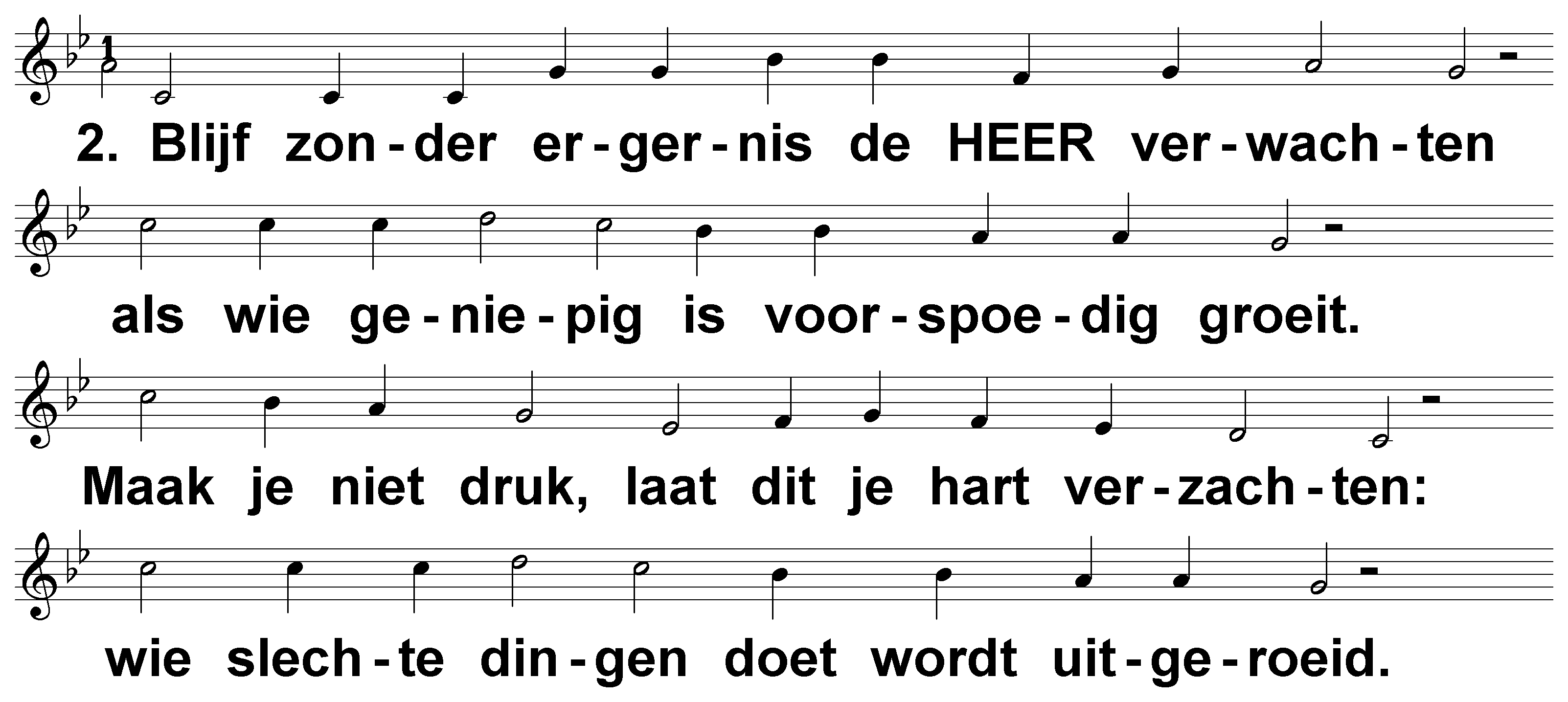 Psalm 37 (DNP) 	t. A.J. Maasland; m. Lyon 1547 / Genève 1551
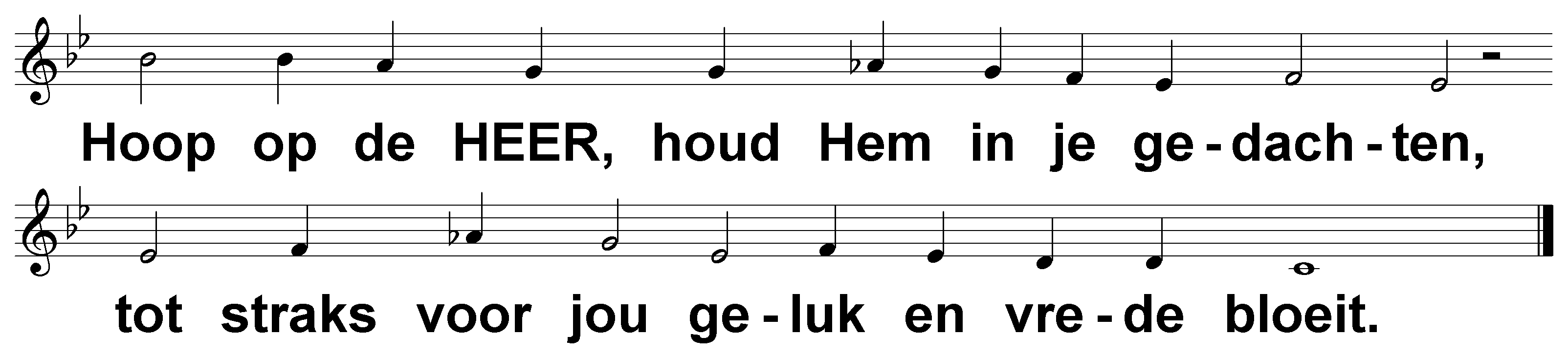 Psalm 37 (DNP) 	t. A.J. Maasland; m. Lyon 1547 / Genève 1551
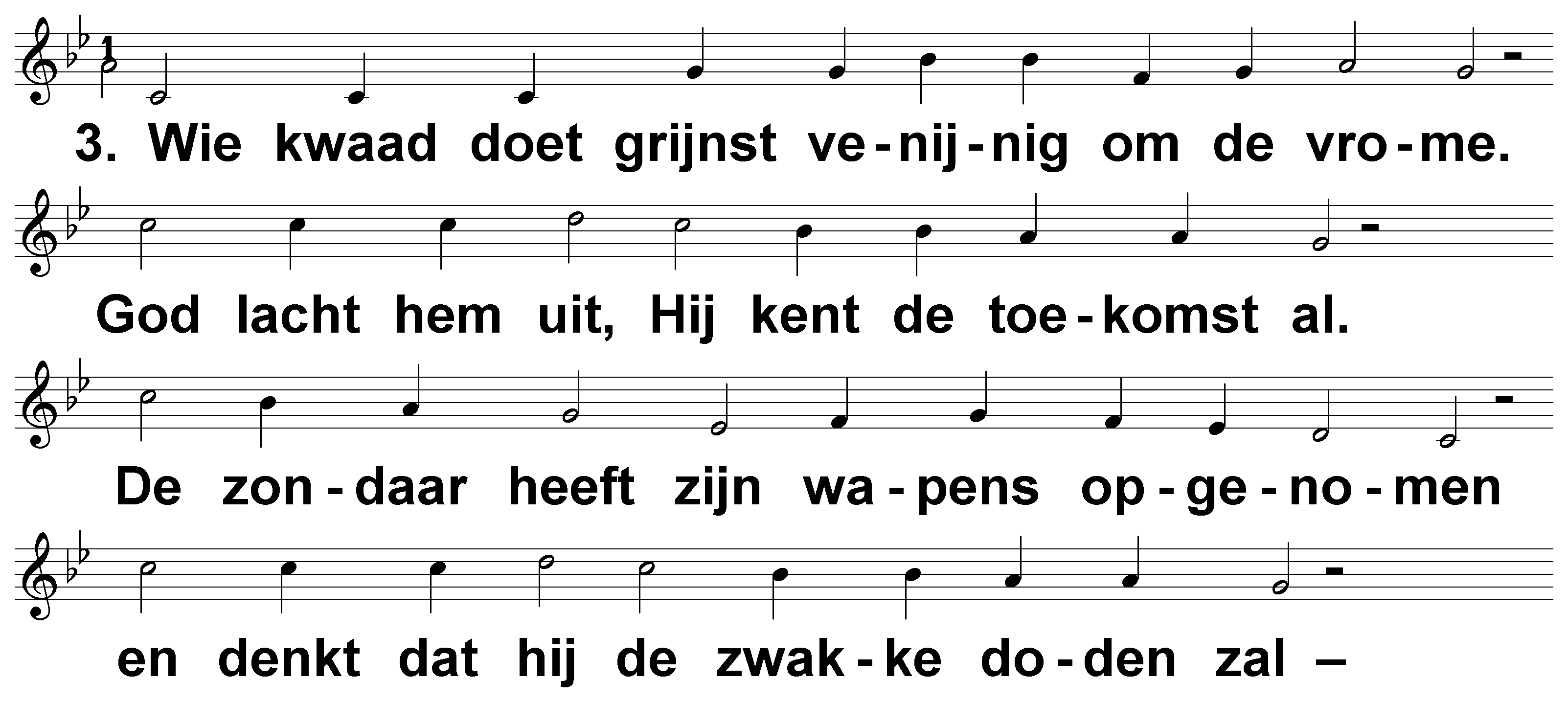 Psalm 37 (DNP) 	t. A.J. Maasland; m. Lyon 1547 / Genève 1551
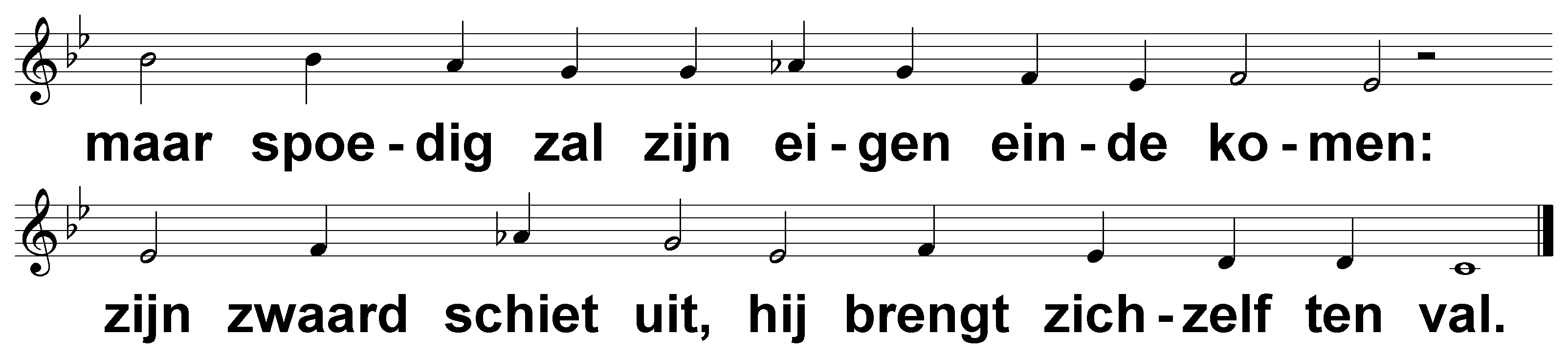 Psalm 37 (DNP) 	t. A.J. Maasland; m. Lyon 1547 / Genève 1551
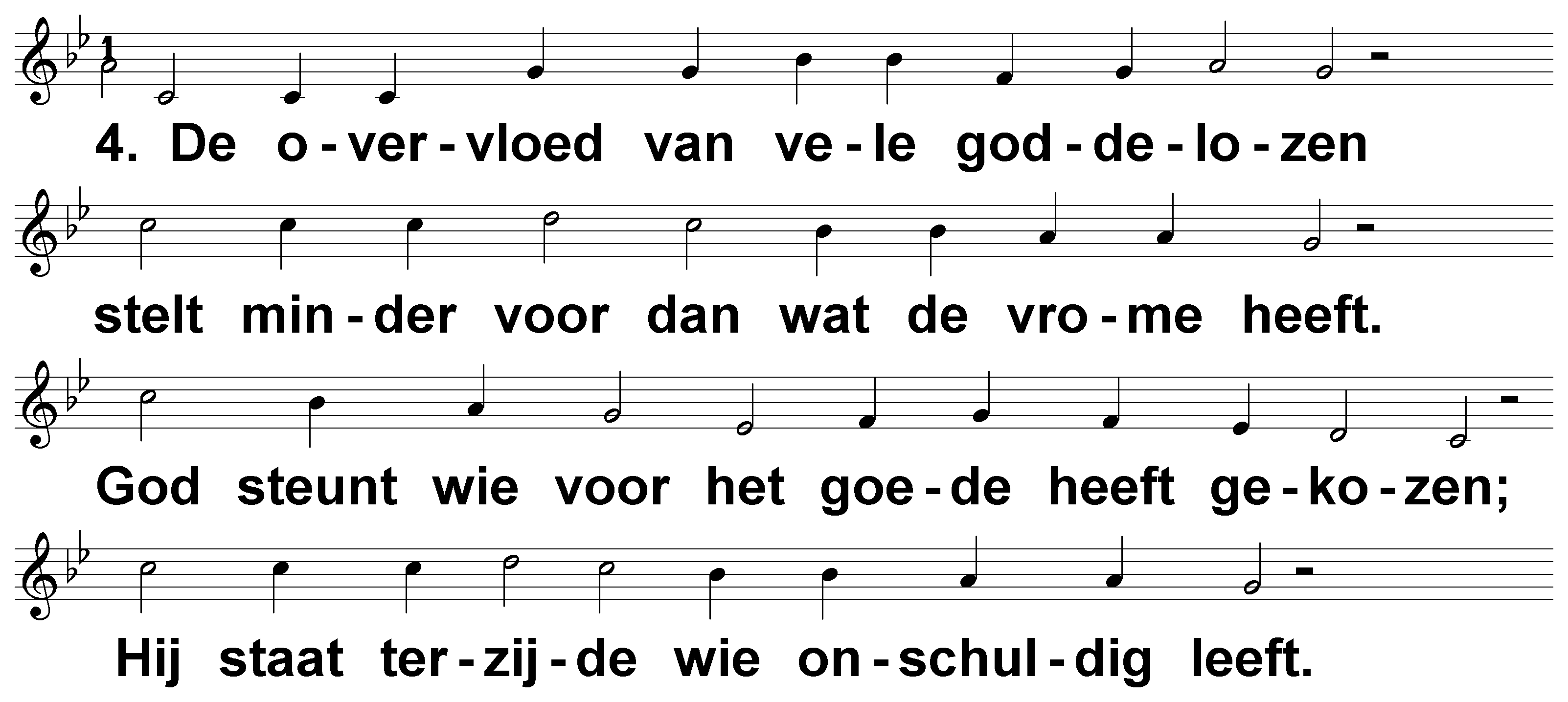 Psalm 37 (DNP) 	t. A.J. Maasland; m. Lyon 1547 / Genève 1551
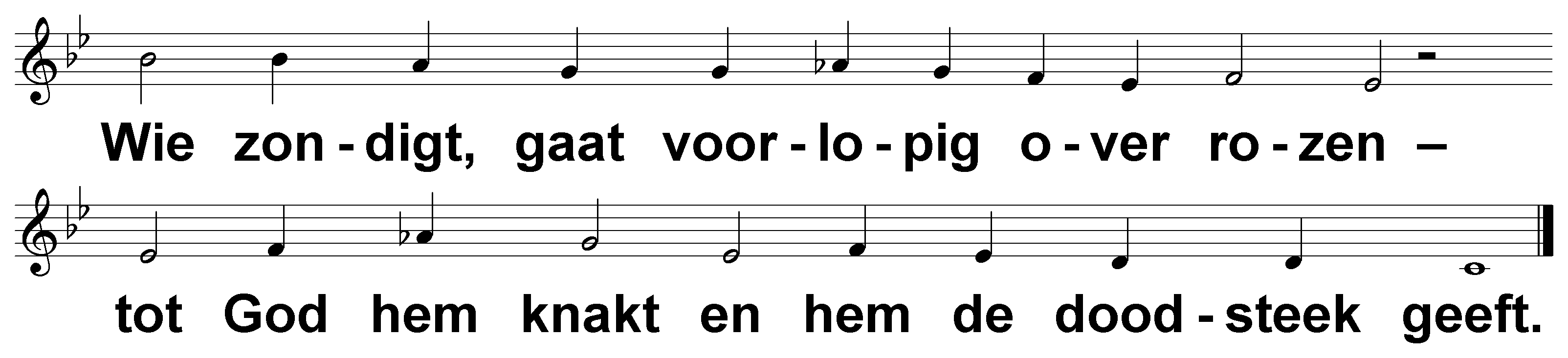 Psalm 37 (DNP) 	t. A.J. Maasland; m. Lyon 1547 / Genève 1551
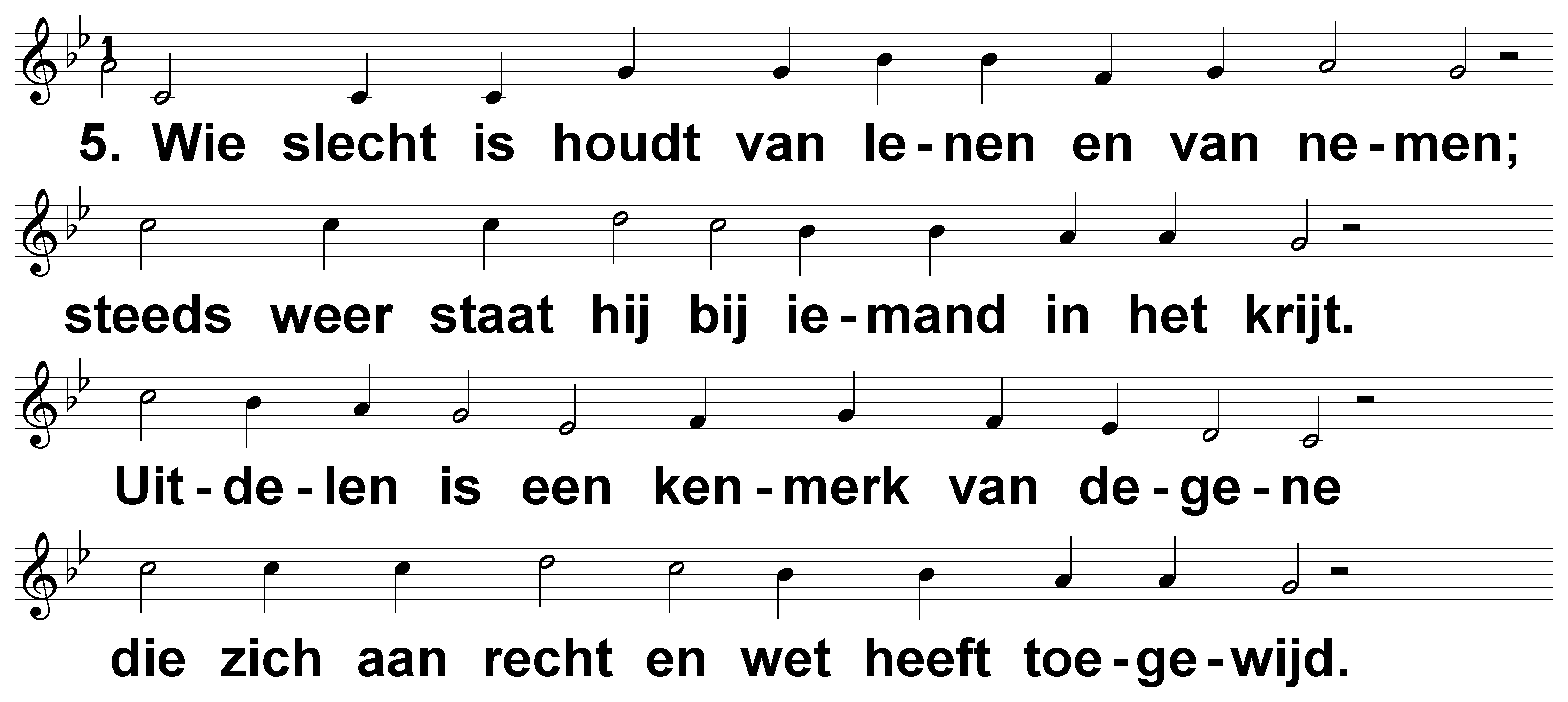 Psalm 37 (DNP) 	t. A.J. Maasland; m. Lyon 1547 / Genève 1551
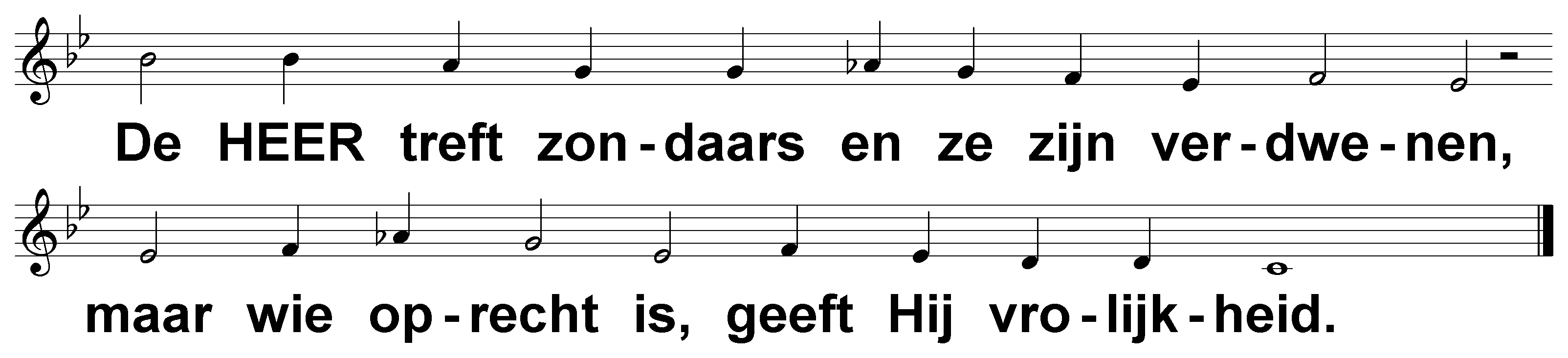 Psalm 37 (DNP) 	t. A.J. Maasland; m. Lyon 1547 / Genève 1551
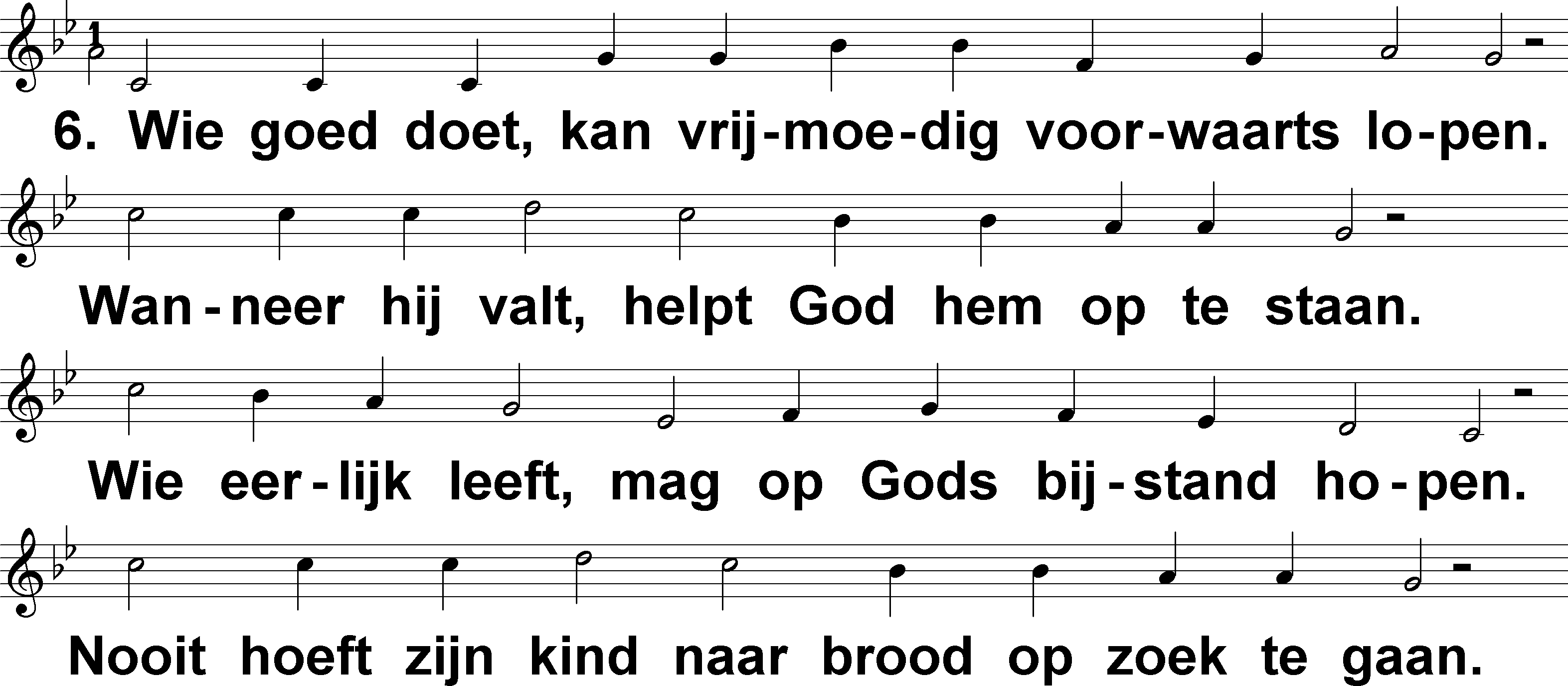 Psalm 37 (DNP) 	t. A.J. Maasland; m. Lyon 1547 / Genève 1551
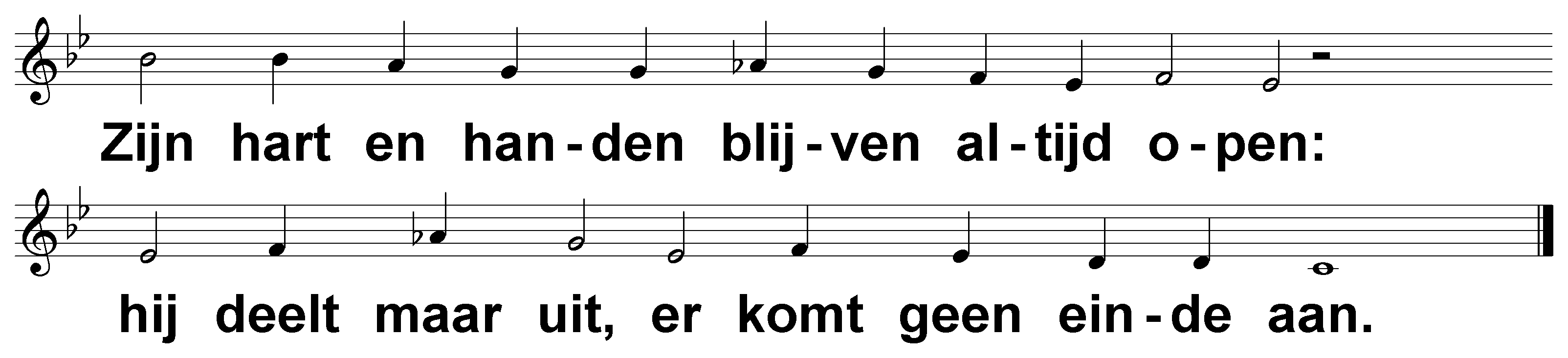 Psalm 37 (DNP) 	t. A.J. Maasland; m. Lyon 1547 / Genève 1551
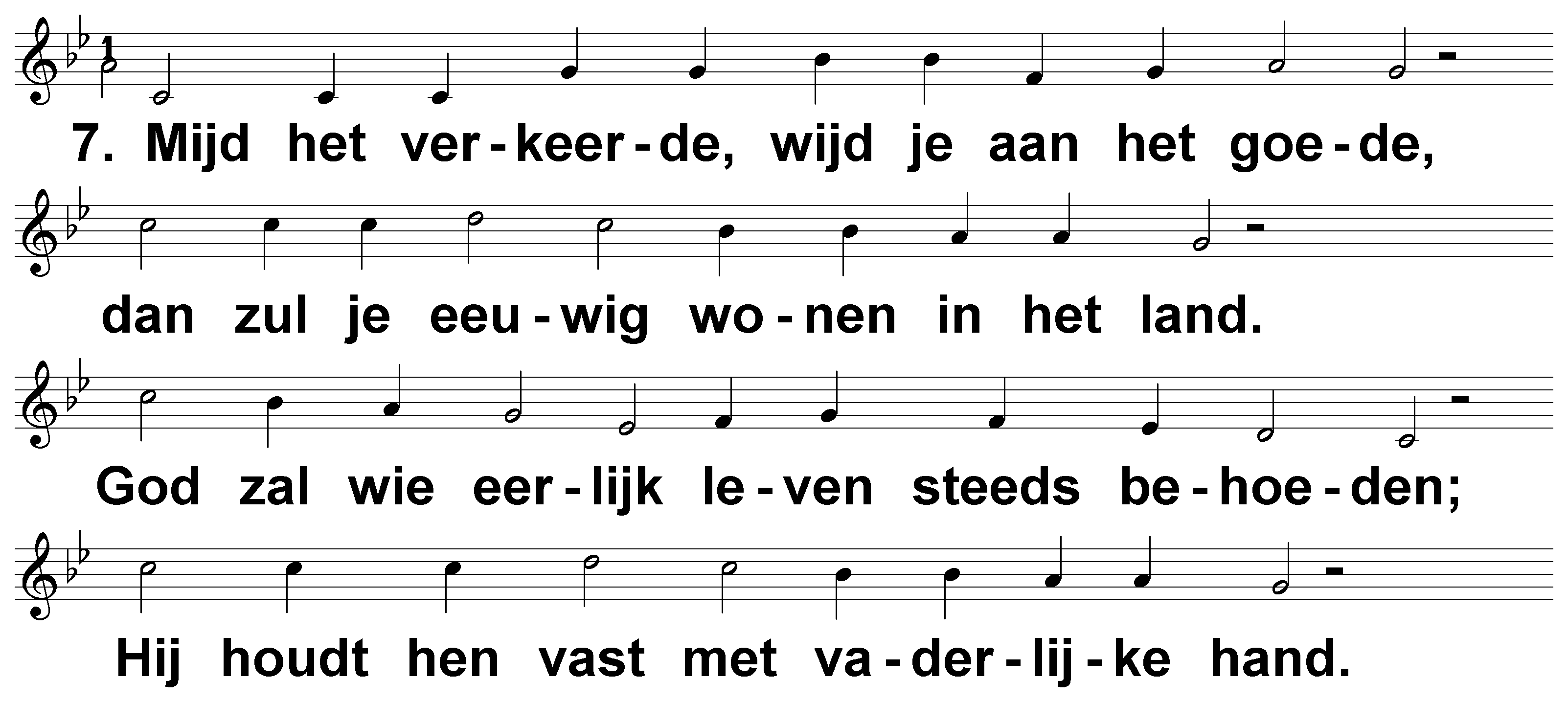 Psalm 37 (DNP) 	t. A.J. Maasland; m. Lyon 1547 / Genève 1551
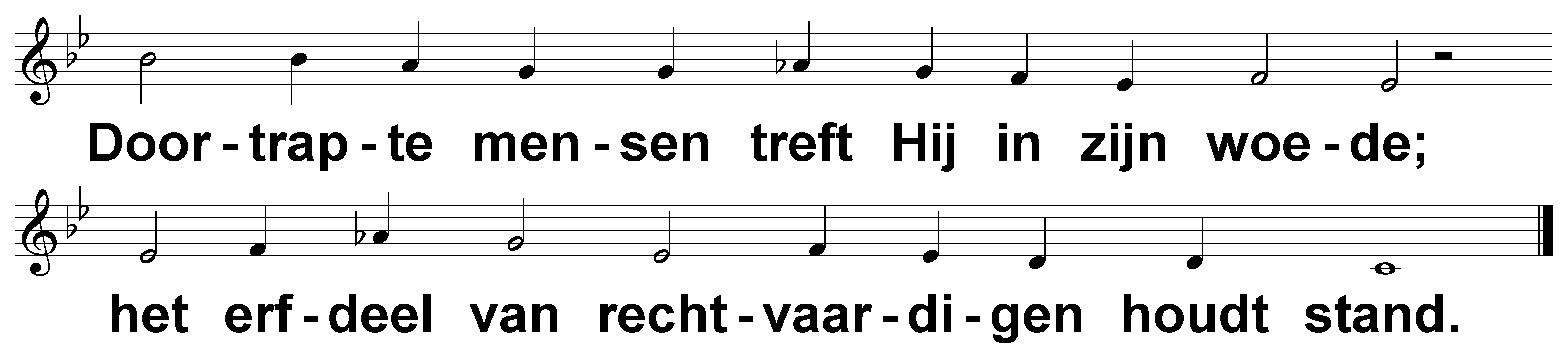 Psalm 37 (DNP) 	t. A.J. Maasland; m. Lyon 1547 / Genève 1551
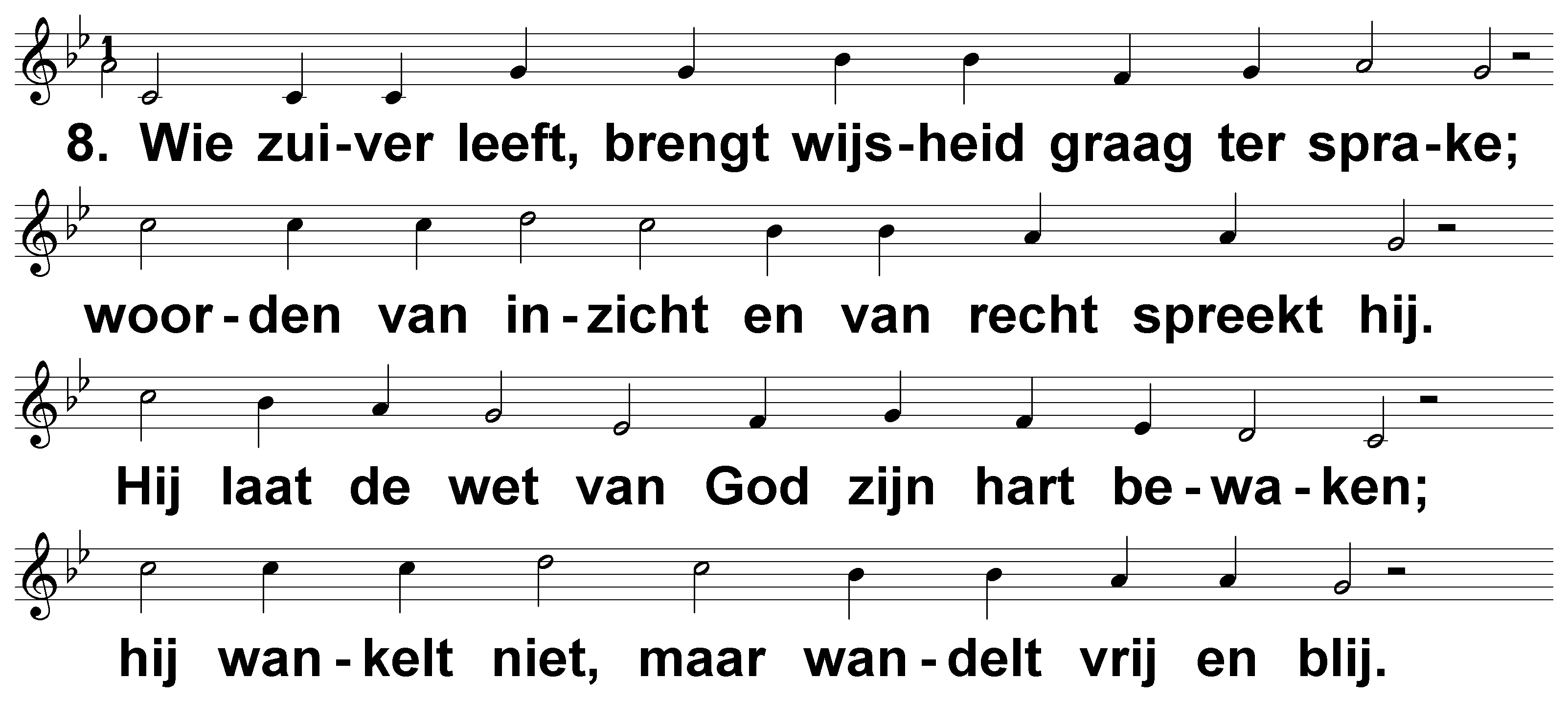 Psalm 37 (DNP) 	t. A.J. Maasland; m. Lyon 1547 / Genève 1551
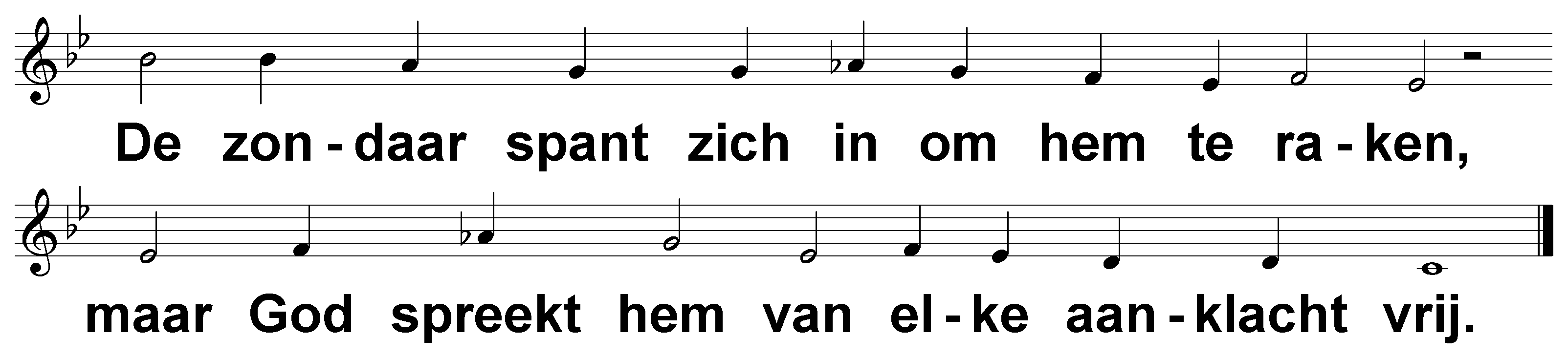 Psalm 37 (DNP) 	t. A.J. Maasland; m. Lyon 1547 / Genève 1551
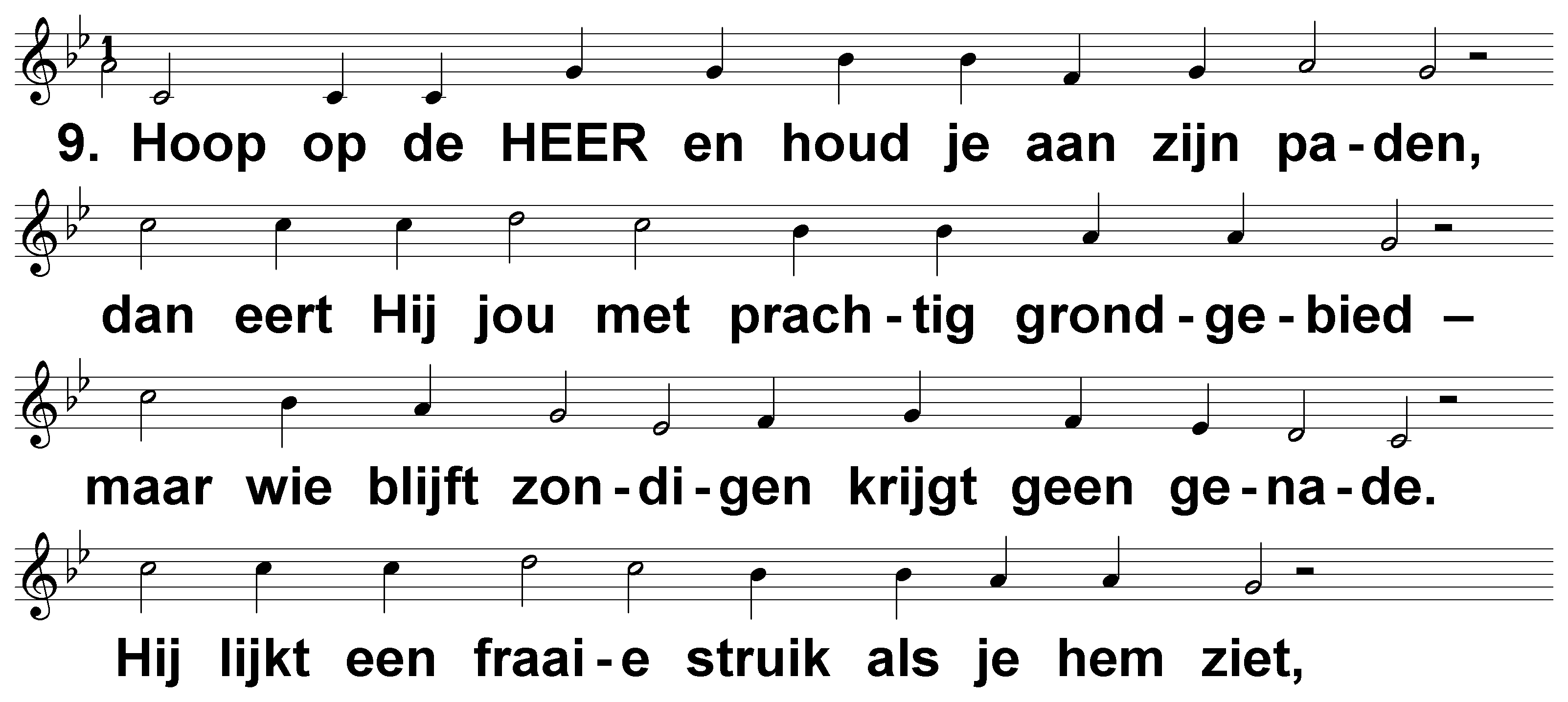 Psalm 37 (DNP) 	t. A.J. Maasland; m. Lyon 1547 / Genève 1551
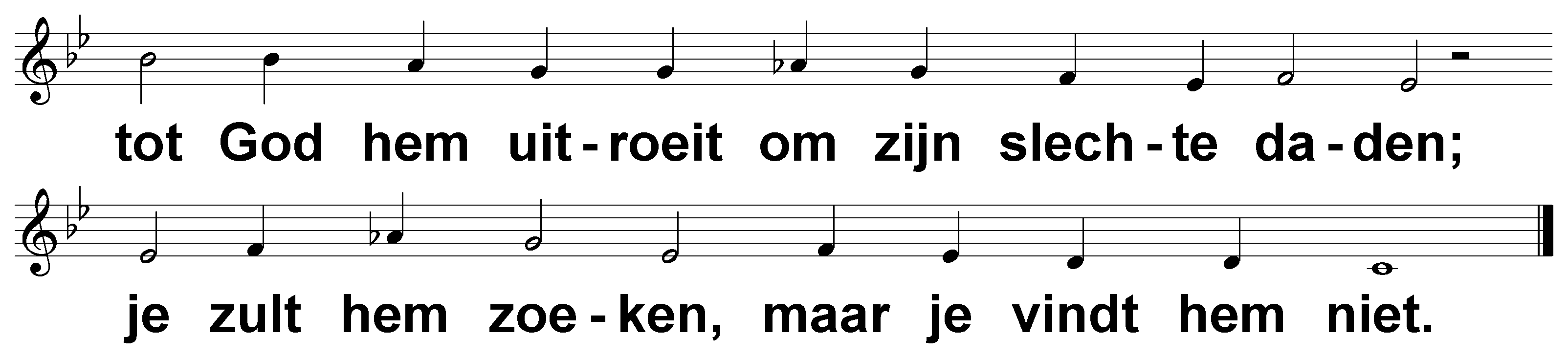 Psalm 37 (DNP) 	t. A.J. Maasland; m. Lyon 1547 / Genève 1551
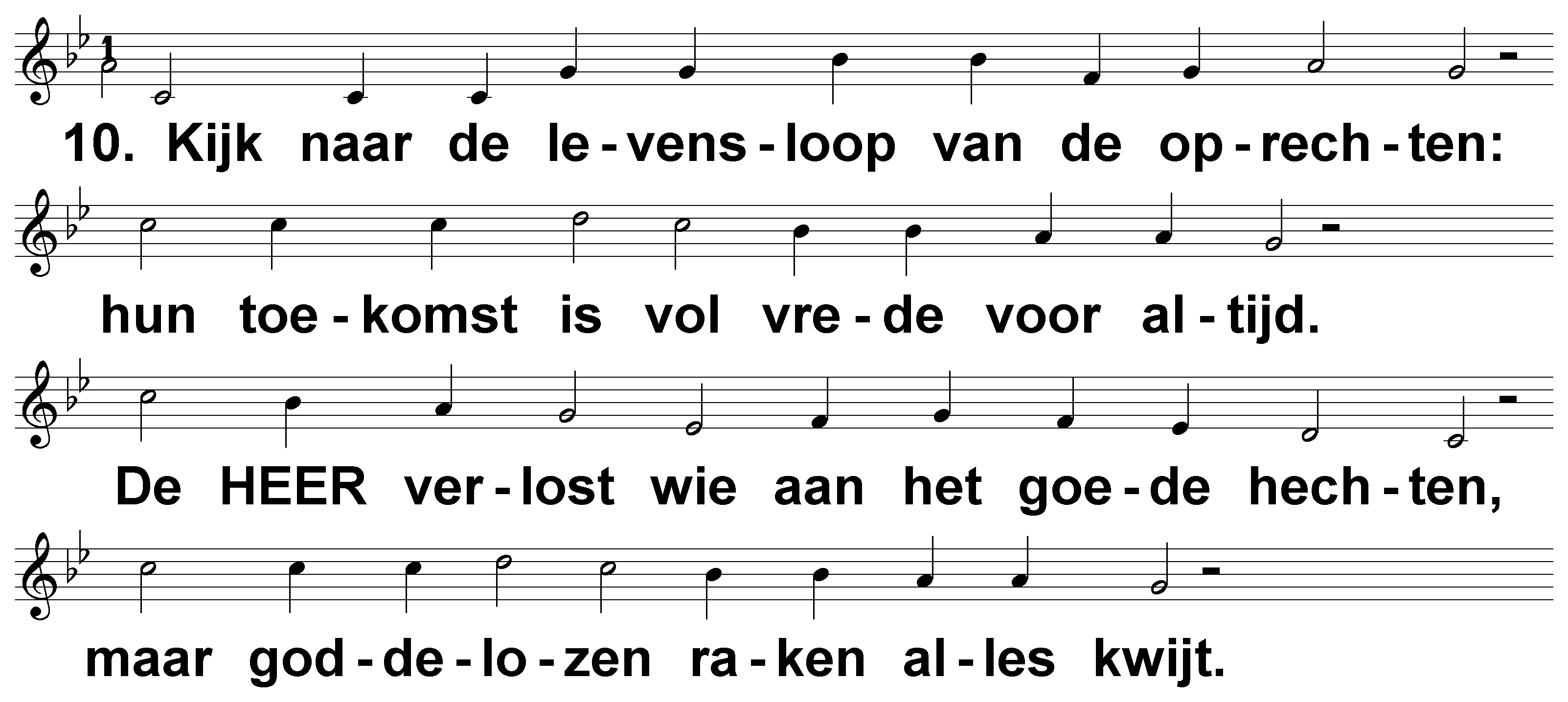 Psalm 37 (DNP) 	t. A.J. Maasland; m. Lyon 1547 / Genève 1551
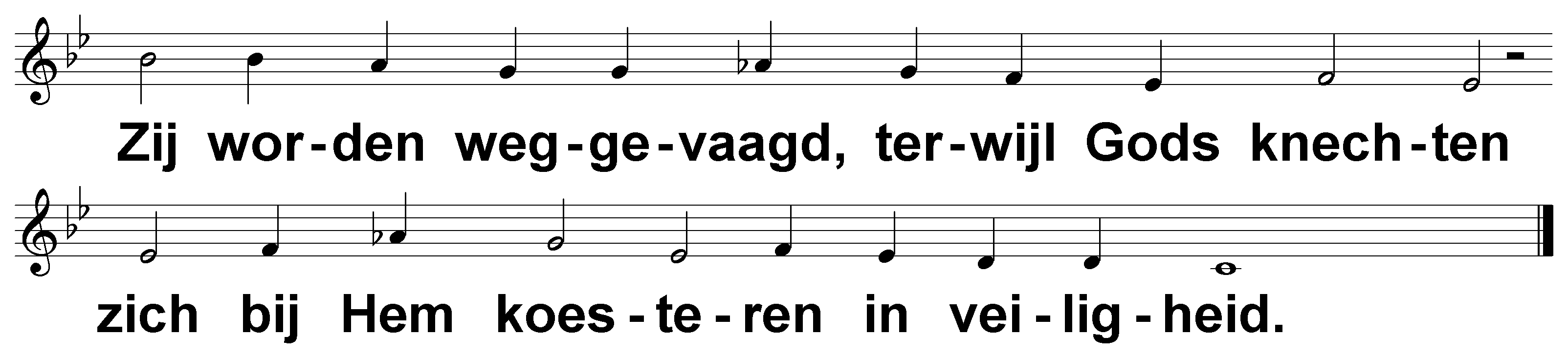 Psalm 37 (DNP) 	t. A.J. Maasland; m. Lyon 1547 / Genève 1551